Grupo de trabajo:
Programa de tránsito de Primaria a Secundaria
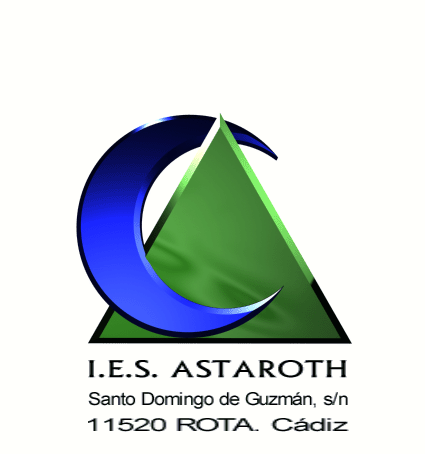 CURSO 16/17
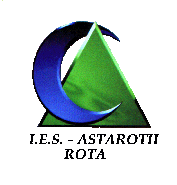 Grupo de trabajo:
Programa de tránsito de Primaria a Secundaria
De dónde parte

Cómo se prepara

Proyecto, colabora…

Cómo se ha trabajado

Conclusiones y propuestas
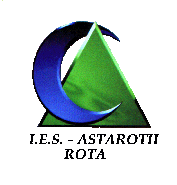 De dónde parte
Equipo directivo
Departamento FEIE
ETCP
Departamento de Orientación
Desde el IES
Con el EOE
1ª Reunión orientadores/as EOE / IES
Con los CEIPS
Equipos directivos
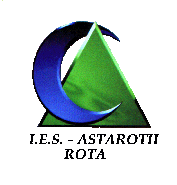 Cómo se prepara
Contacto con propuesta: telefónico, personal y correos.
Reunión responsable CEP
Relación definitiva de participantes:
Coordina: Orientadora IES
Jefes/as de Departamento del IES
Maestros/as de Inglés de los CEIPS
Tutores/as de tercer ciclo de los CEIPS
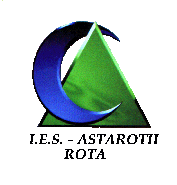 Proyecto, colabora 3.0...
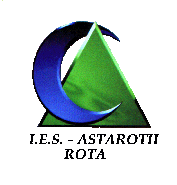 Cómo se ha trabajado
0. Presentación
1. Programaciones, mínimos, materiales, evaluación
2. Organización y metodología
Bloques temáticos
Grupo completo
“Subgrupos” por áreas
Cambio de escenario
Funcionamiento
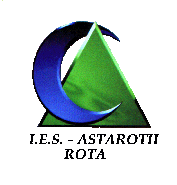 Conclusiones y propuestas
Es fundamental vernos las caras de vez en cuando
Confianza para los alumnos/as y para sus familias
Queremos saber cómo les va
Nos une más de lo que nos separa
Revisión de pruebas iniciales y replantear las programaciones y prioridades
Mejoras en las actuaciones de tránsito
Queremos saber cómo lo hacéis